Законодательство:Незаконный оборот наркотиков.
Что ты должен знать
Все знают, что наркотики калечат и губят людей.Но последствия бывают не только медицинскими, но и правовыми.
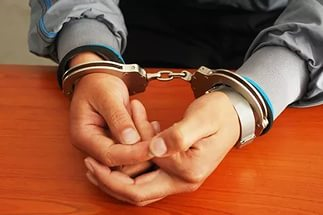 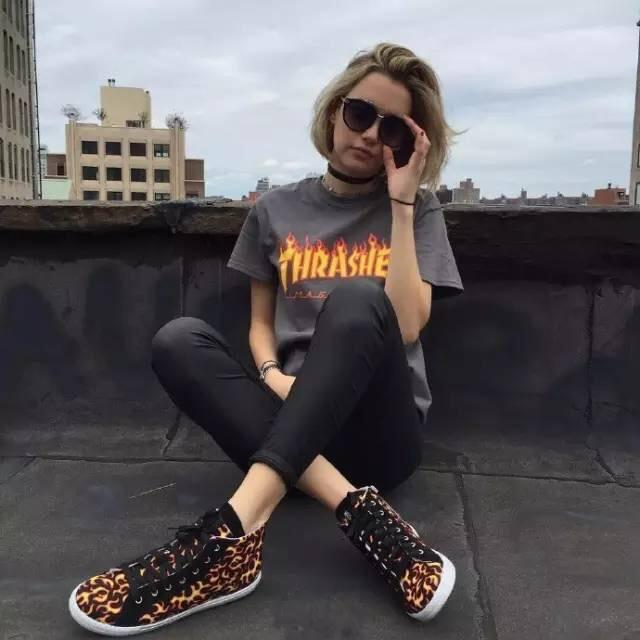 -купила носочки с коноплей-у друга такие же -это же не запрещено!
КоАП РФ статья 6.13 Пропаганда наркотических средств, психотропных веществ или наркосодержащих растений и их частей.
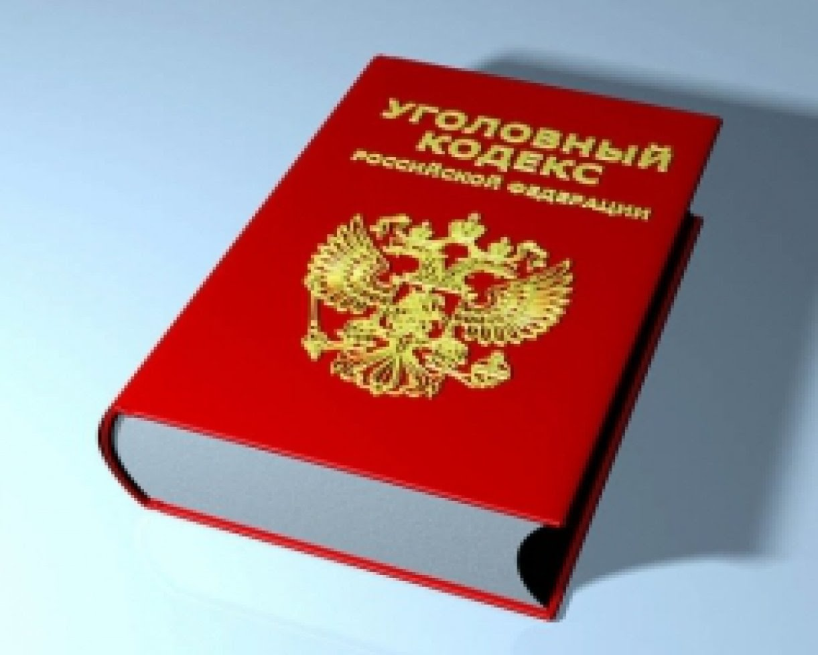 -я уже взрослый-хочется новых ощущений-это круто -подумаешь, попробовал один раз!
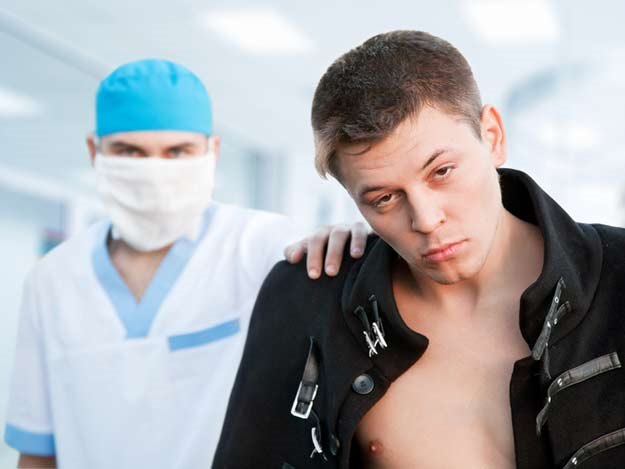 КоАП РФСтатья 6.9 Потребление наркотических средств или психотропных веществ без назначения врача
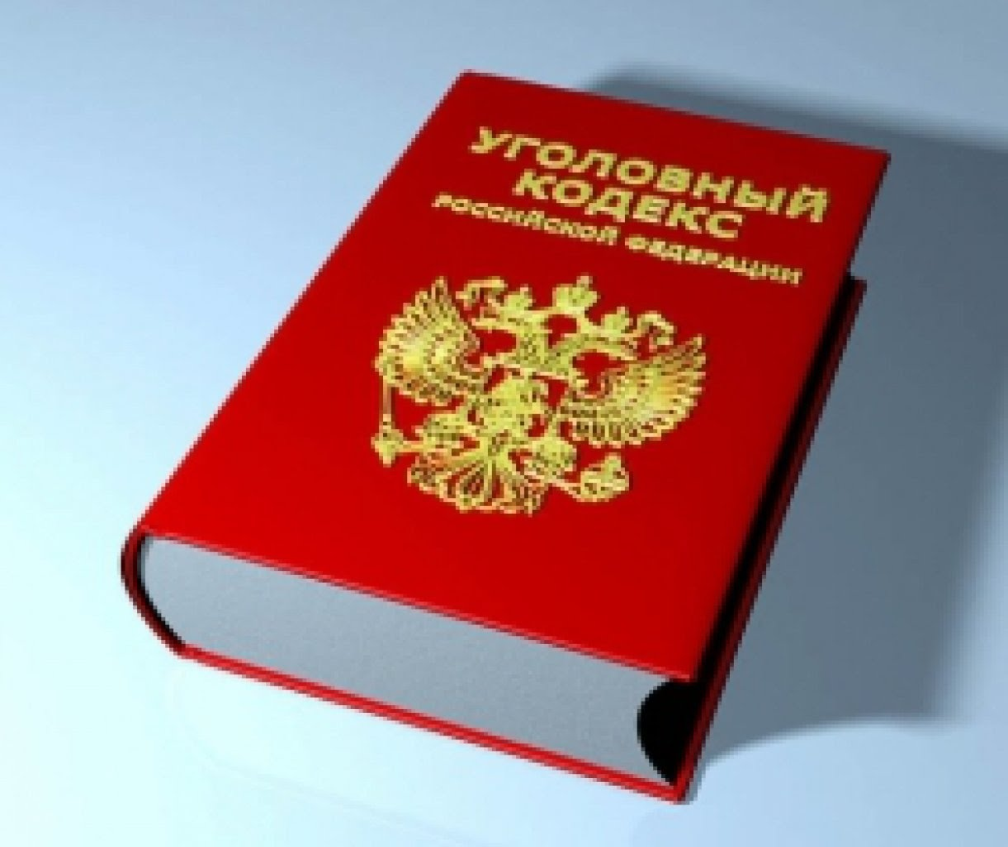 -купил для себя-друг предложил, он же плохого не посоветует -в жизни надо попробовать все!
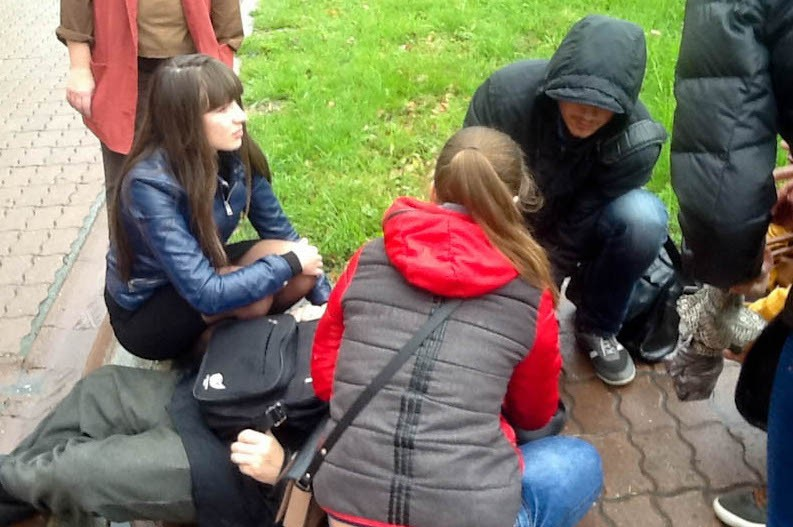 КоАП РФСтатья 6.8 Незаконное приобретение, хранение , перевозка, изготовление, переработка наркотических средств.
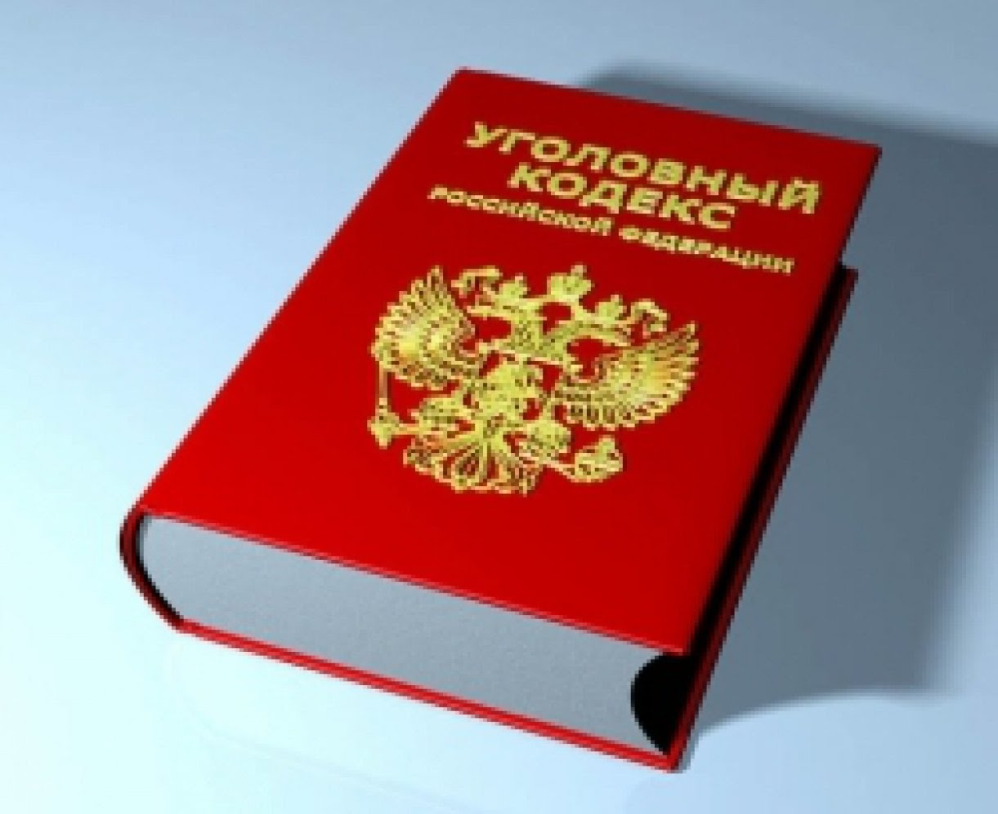 УК РФст228 Незаконные приобретение, хранение, перевозка, изготовление, переработка.
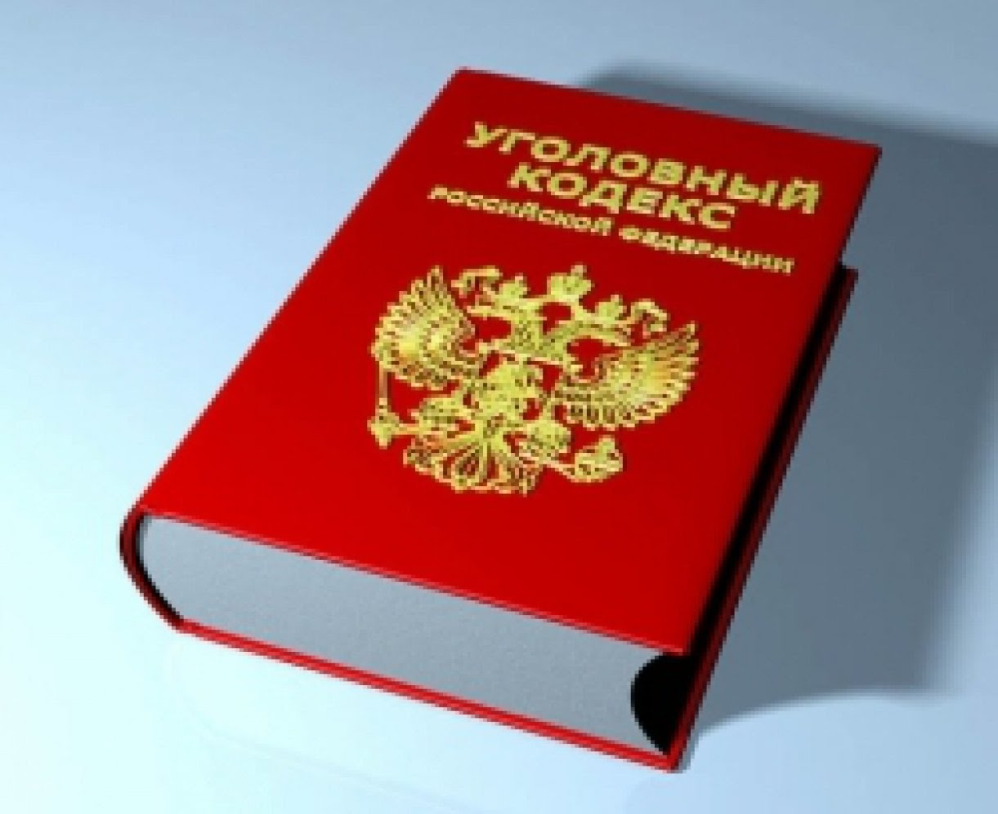 максимальное наказание -   
лишение свободы на срок до 15 лет
-я всего лишь поделился с одноклассником -я же денег с него не брал-подумаешь, какое преступление!
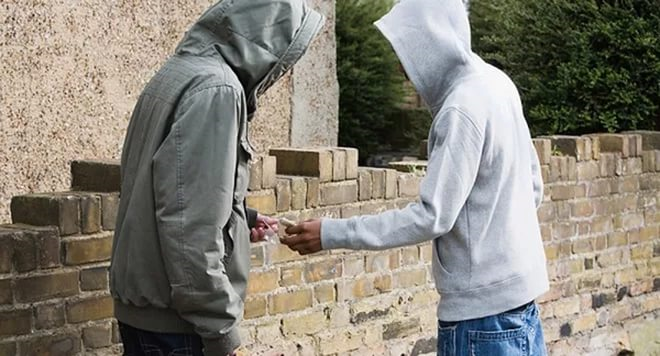 КоАП РФСтатья 6.10  Вовлечение несовершеннолетнего в употребление одурманивающих веществ.
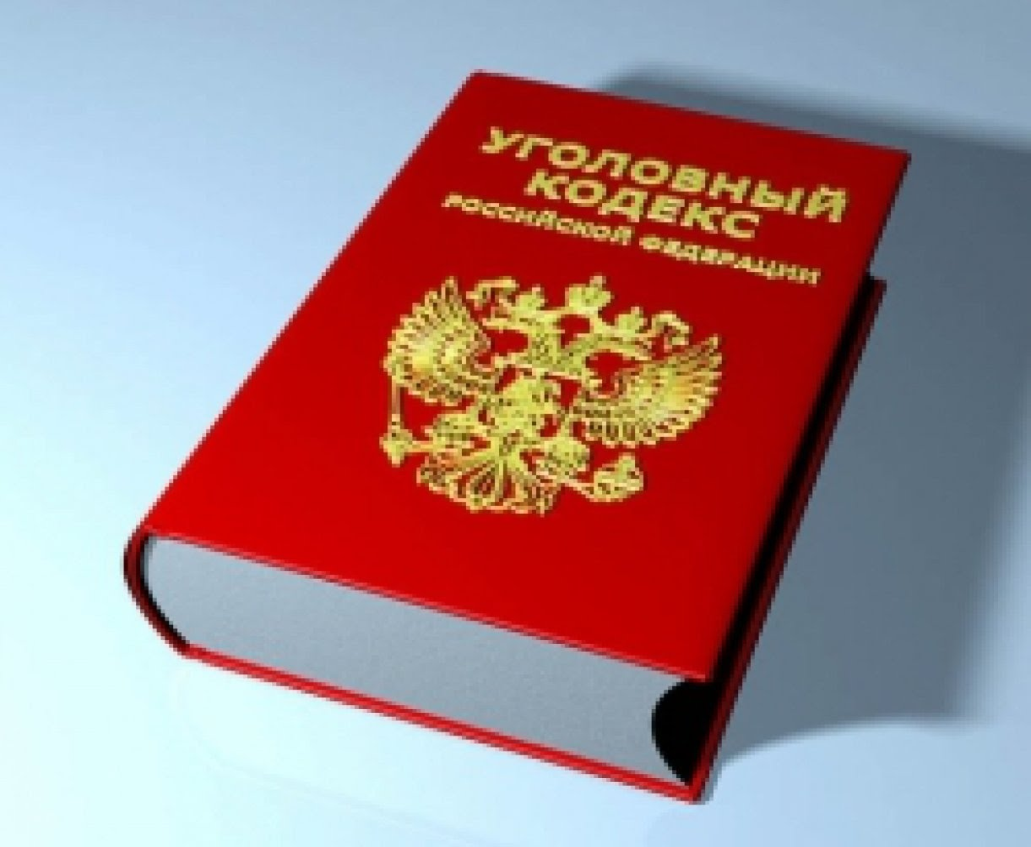 УК РФСтатья 230 Склонение к потреблению наркотиков.
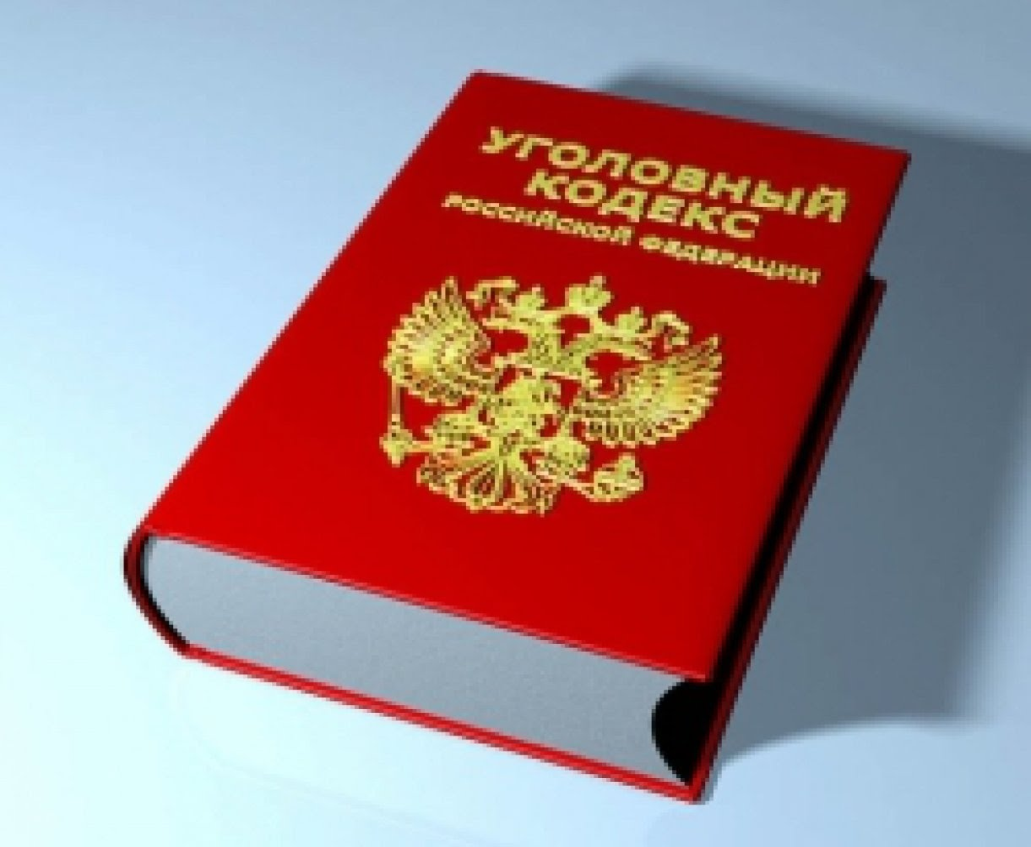 максимальное наказание -  
лишение свободы на срок до 15 лет
-попробовали с подругой «кое-что» и пошли на улицу-мы же никого не трогали -просто было прикольно!
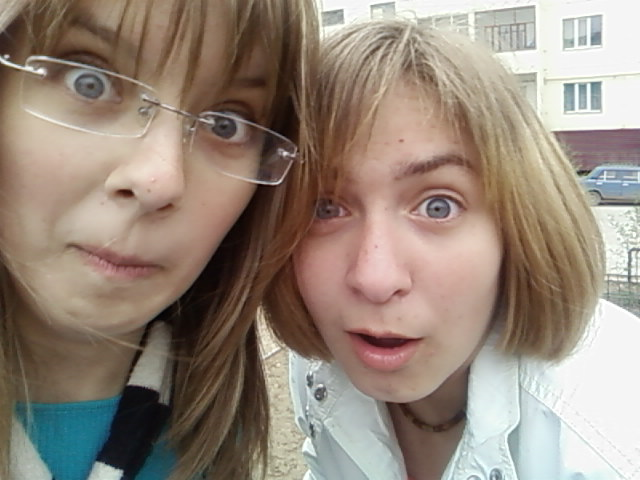 КоАП РФ Статья 20.20 Потребление наркотических средств или психотропных веществ в общественных местах.Статья 20.22 Появление в состоянии опьянения несовершеннолетних … потребление ими наркотических средств или психотропных веществ в общественных местах.
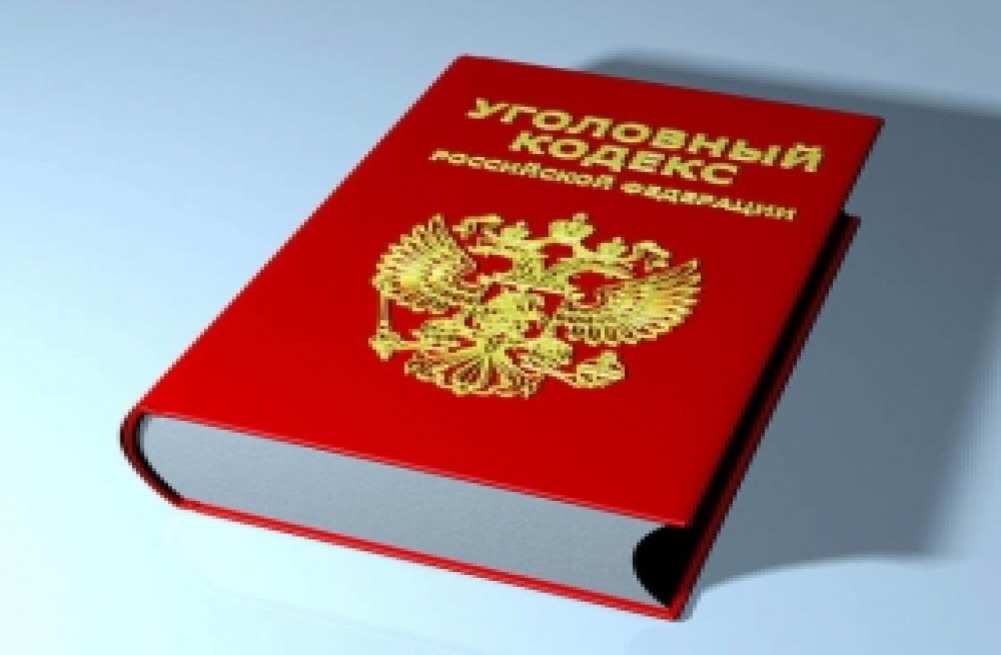 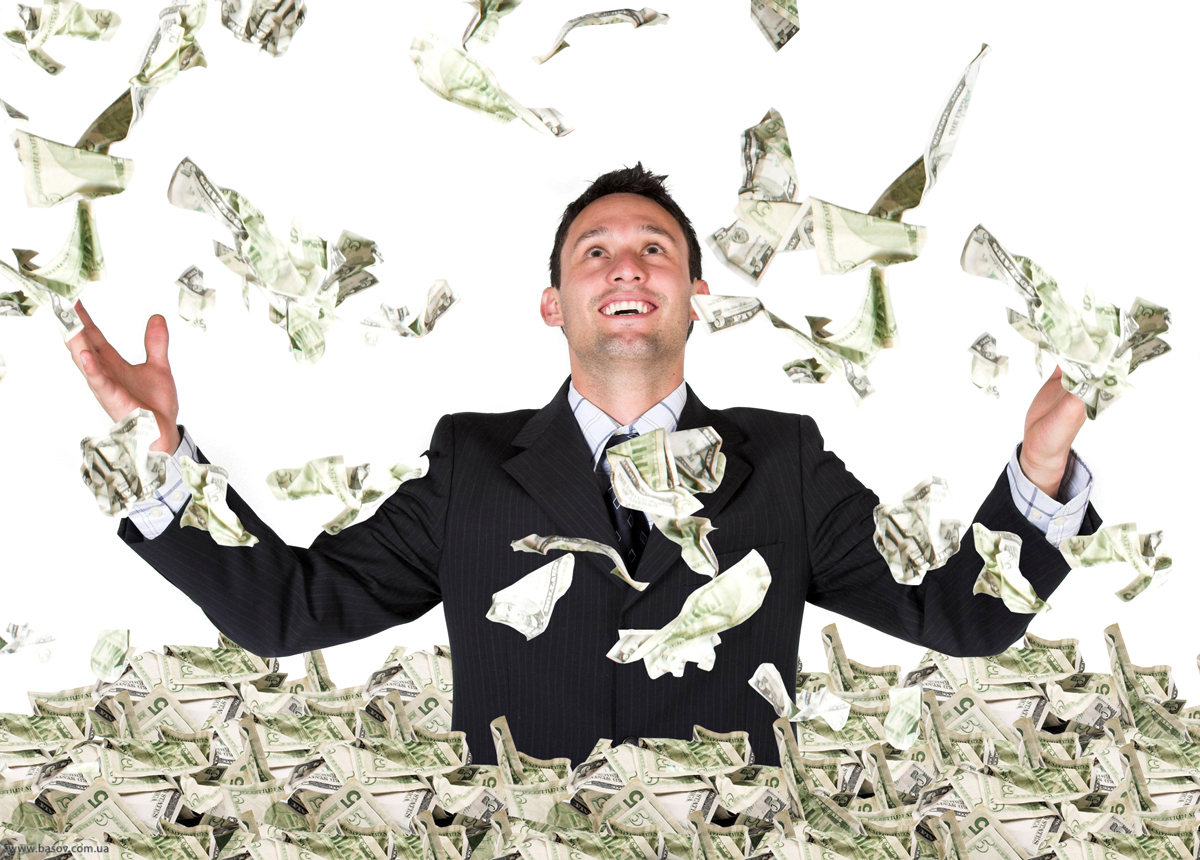 -предложили классный заработок -просто ходишь по городу и прячешь пакетики-деньги обещают хорошие!
УК РФСтатья 228.1 Незаконные производство, сбыт или пересылка наркотических средств.
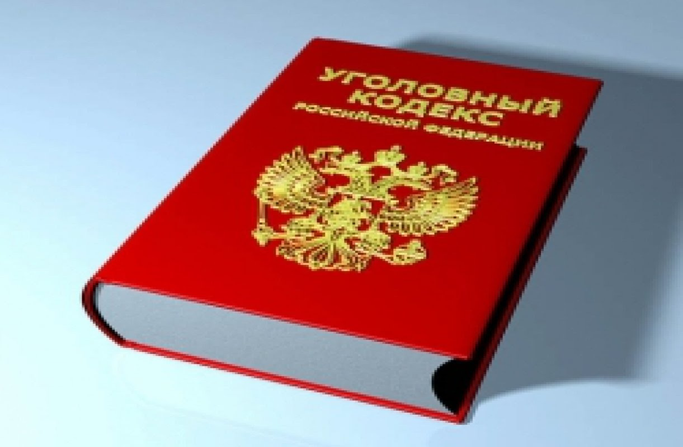 Максимальный срок лишения свободы – 
Пожизненное лишение свободы.
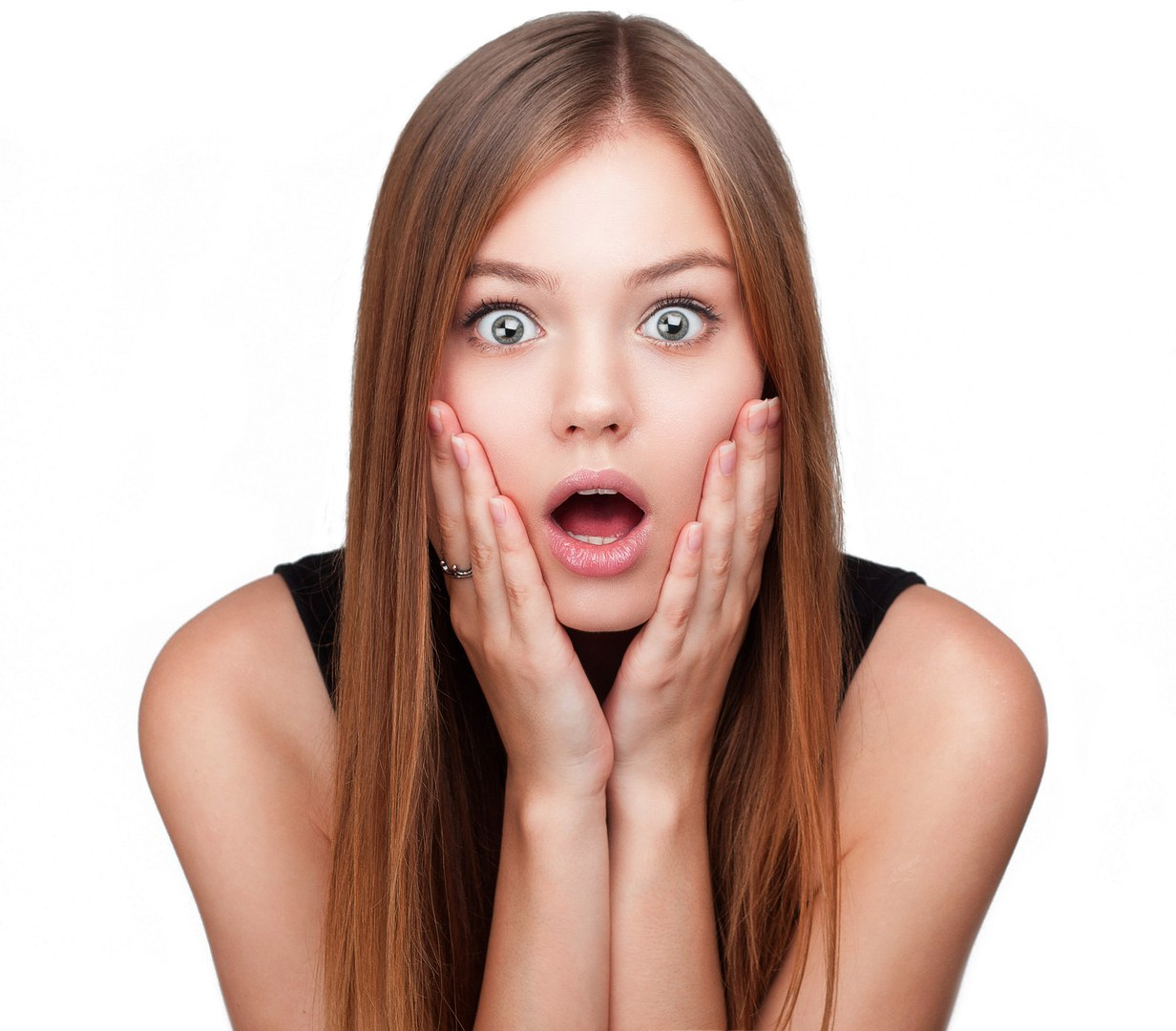 -что, все так строго?!-а я не знала…
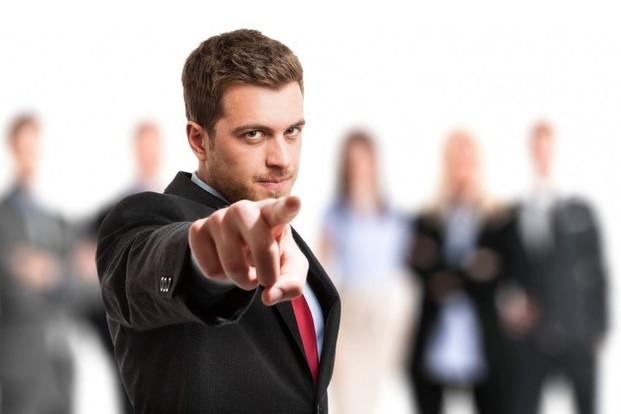 Теперь знаешь!
Полная ответственность за противоправную деятельность в сфере Незаконного Оборота Наркотиков Наступает с 16 лет!